Unit 5-3 Bisectors in Triangles
PLANE Geometry
Perpendicular Bisector
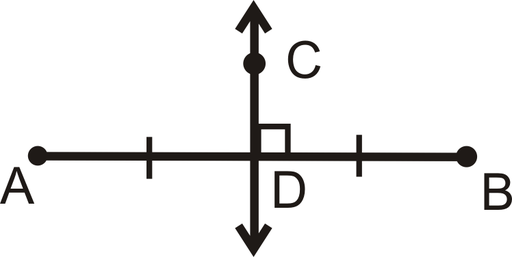 Perpendicular Bisector Theorem:
If a point is on the perpendicular bisector of a segment, then it is equidistant from the endpoints of the segment.
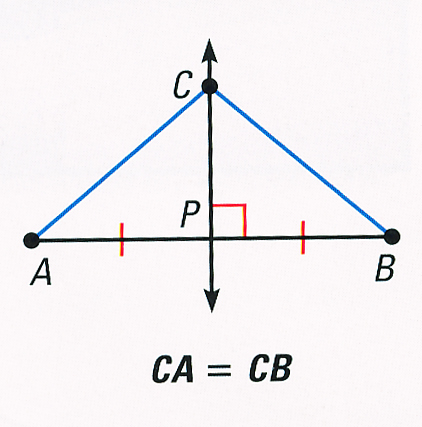 Converse of the Perpendicular Bisector Theorem:
If a point is equidistant from the endpoints of a segment, then it is on the perpendicular bisector of the segment.
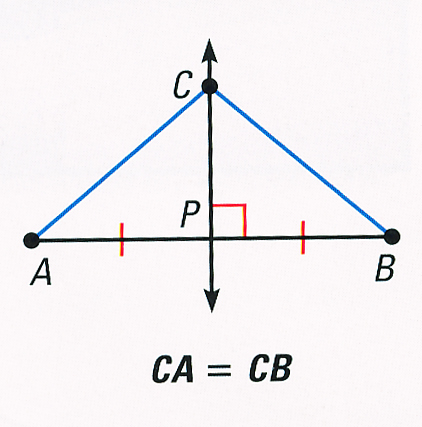 Example 1:
Example 2:
Angle Bisector Theorem:
If a point is on the bisector of an angle, then the point is equidistant from the sides of the angle.
Converse of the Angle Bisector Theorem:
If a point in the interior of an angle is equidistant from the sides of the angle, then the point is on the angle bisector.
Example 3:
Isosceles Triangles and Angle Bisectors
The bisector of the vertex angle of an isosceles triangle is the perpendicular bisector of the base.
Example 4:
M
y°
x°
63°
L
N
O
Example 5:
Is C on the Angle Bisector?